МДОАУ "ЦРР-детский сад № 104 "Золотая рыбка" г. Орска«Игровая деятельность детей дошкольного возраста»
Воспитатель :
Овчинникова А. Ю.
Игра – ведущий вид деятельности детей 
дошкольного возраста.
Игра – что может быть интересней и значимей 
для ребенка?
Это и  радость, и познание, и творчество. Это то,
 ради чего ребенок идет в детский сад.
«Игра имеет в жизни ребенка такое же значение, 
как у взрослого деятельность – работа, служба.
Каков ребенок в игре таков  во многом он 
будет и в работе, когда вырастет. Поэтому 
воспитание будущего деятеля происходит,
 прежде всего, в игре…»
А. С. Макаренко.
Основные цели и задачи:
- создание условий для игровой деятельности детей;
- развитие у детей интереса к различным видам игр;
- формирование игровых умений, развитие культурных форм игры;
- всестороннее воспитание и гармоничное развитие детей в игре;
- развитие самостоятельности, инициативы, творчества, навыков саморегуляции;
- формирование доброжелательного отношения к сверстникам, умения взаимодействовать, договариваться, самостоятельно разрешать конфликтные ситуации.
Функции игры.
1 Развлекательная (развлечь, доставить удовольствие, пробудить интерес у ребенка).
2 Коммуникативная.
3 Диагностическая (выявление отношений от нормального поведения, самопознание в процессе игры).
4 Коррекционная (внесение позитивных изменений в структуру личностных показателей)
5 Социализация (включение в систему общественных отношений, усвоение норм человеческого общежития).
По характеру педагогического процесса  выделяются следующие игры: 

Познавательные, воспитательные, развивающие.
Обучающие, обобщающие,  тренировочные.
Продуктивные, творческие.
Коммуникативные, диагностические, профориентационные и др.
С предметами
заместителями
Дидактические
Творческие
Словесные
ИГРЫ
Строительные
Театрализованные
Подвижные
Настольно - печатные
В игре развивается способность к воображению, 
образному мышлению, в процессе игры дети 
приобщаются к элементарным общепринятым 
нормам и правилам взаимоотношения со 
сверстниками и взрослыми.
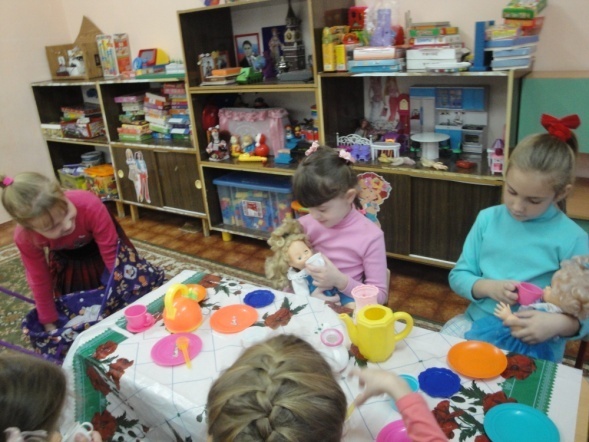 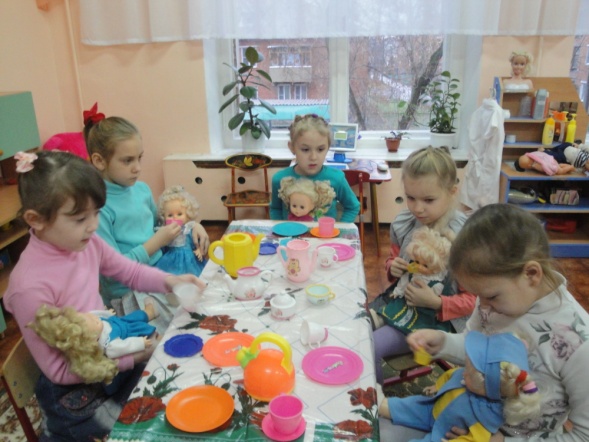 Игра – это средство приобщения детей к социальной среде.
действительности.
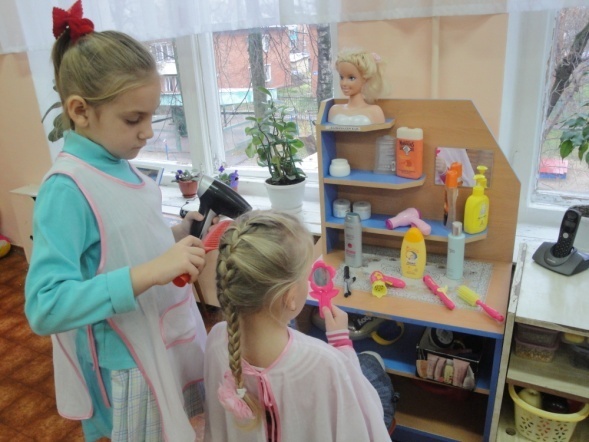 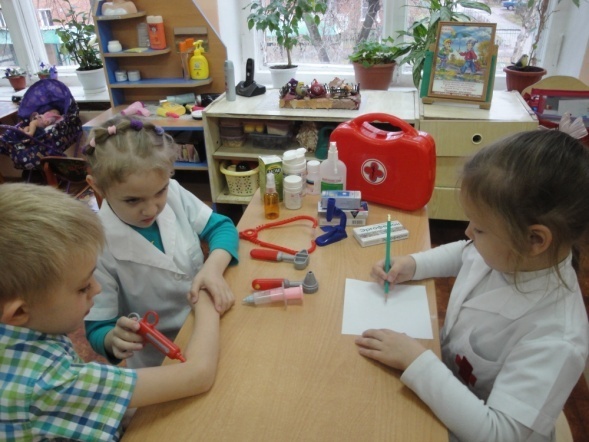 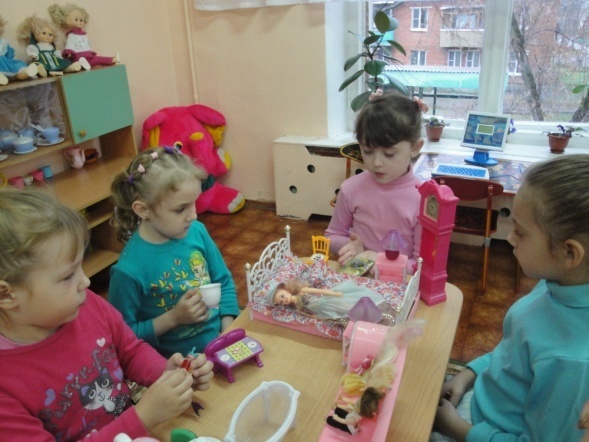 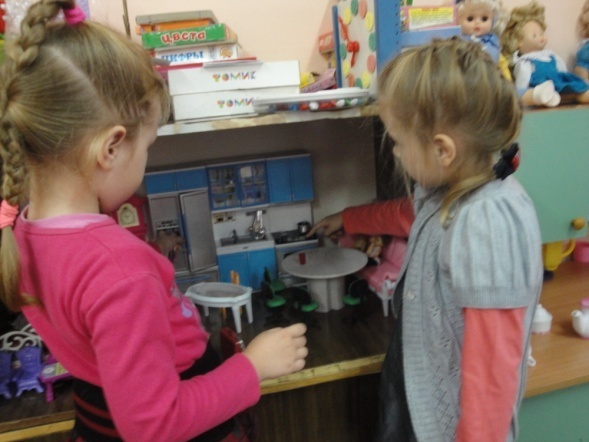 Игра – это развитие воображения и формирование интересов детей.
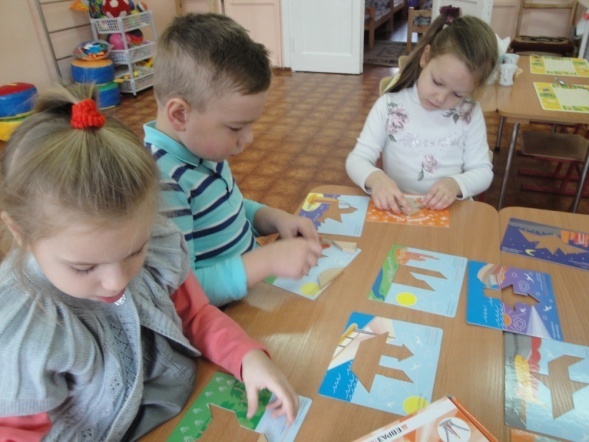 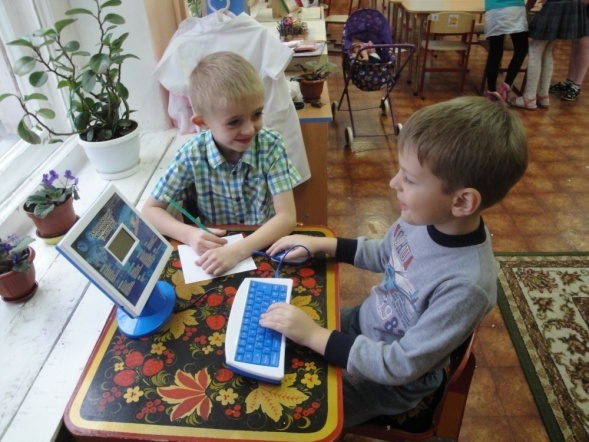 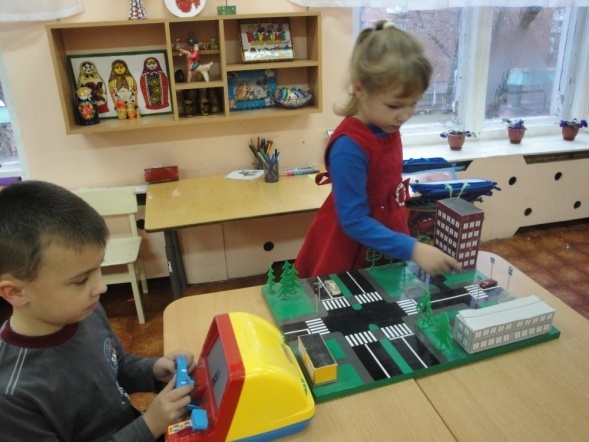 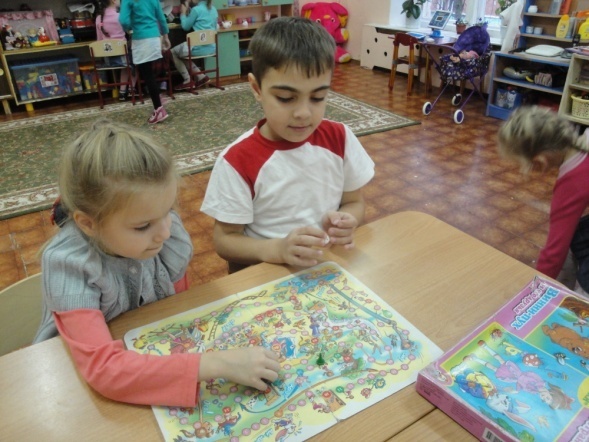 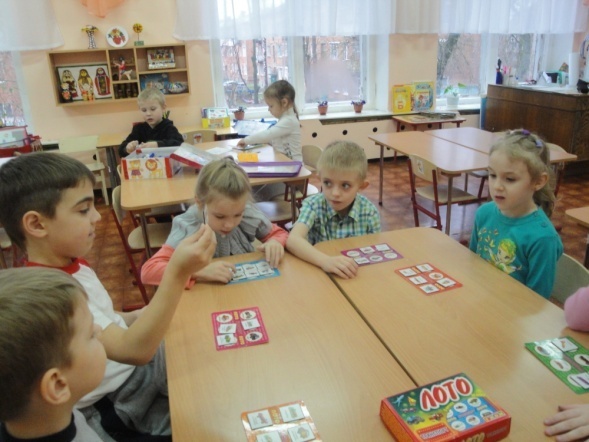 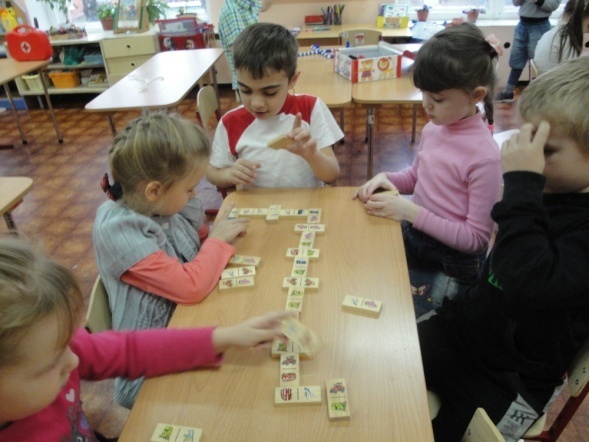 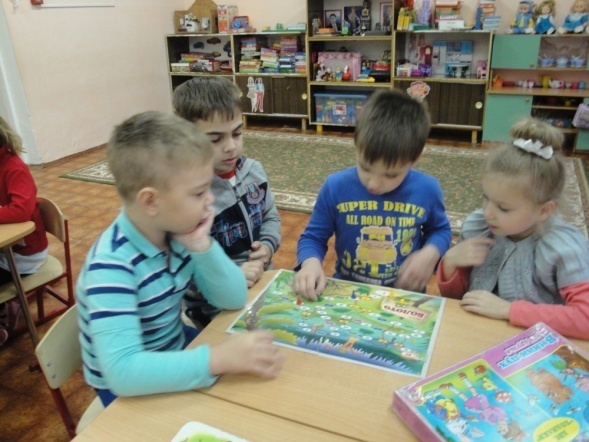 Игра – это средство повышения речевой 
активности детей.
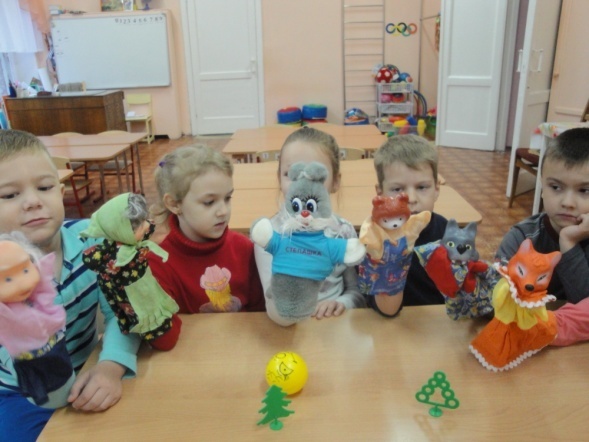 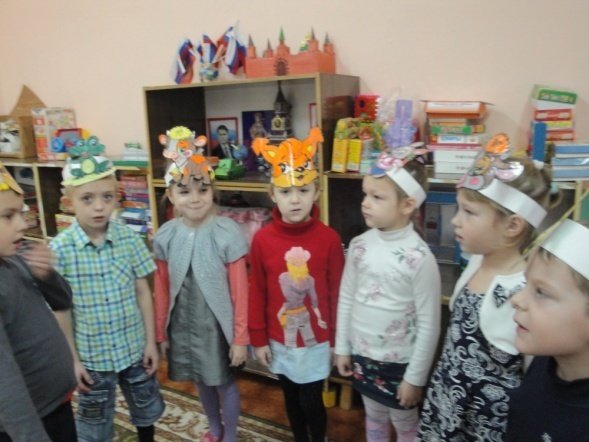 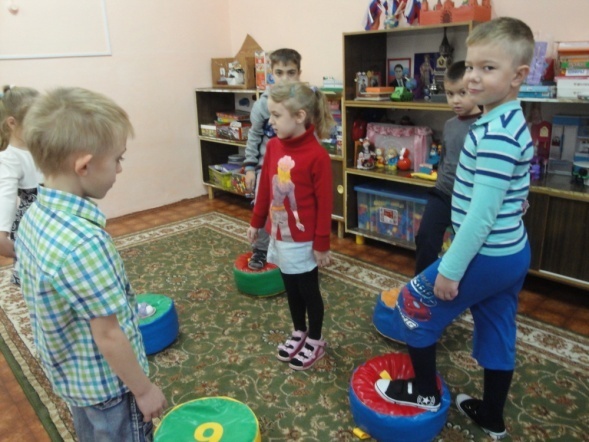 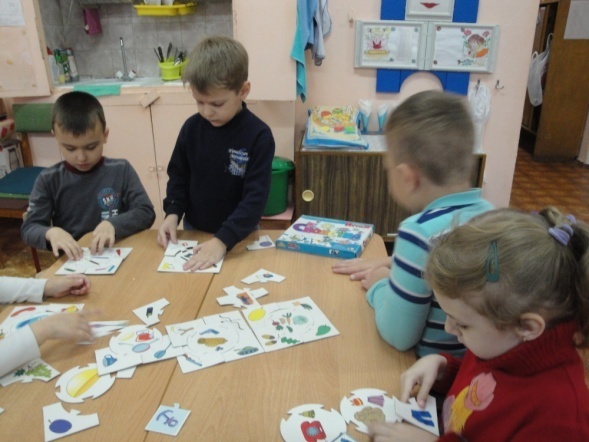 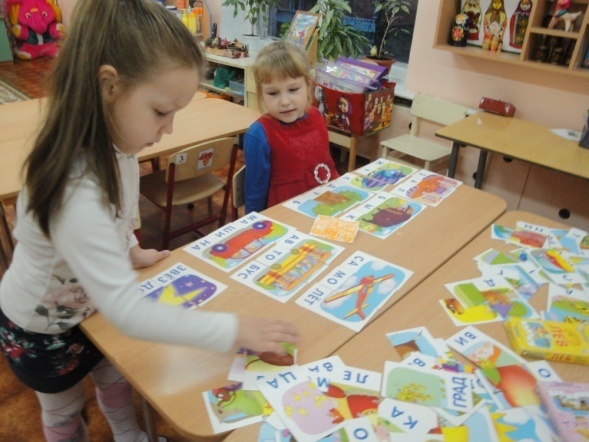 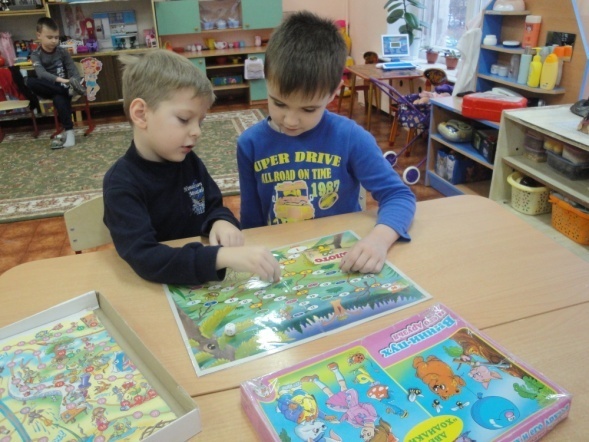 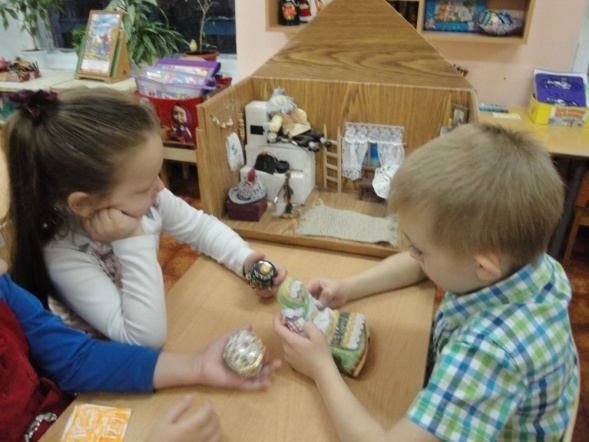 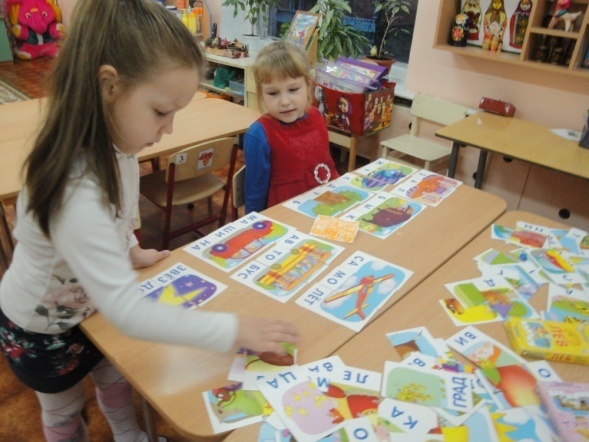 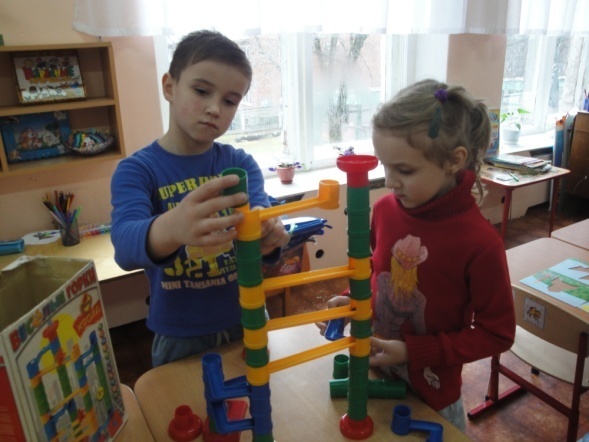 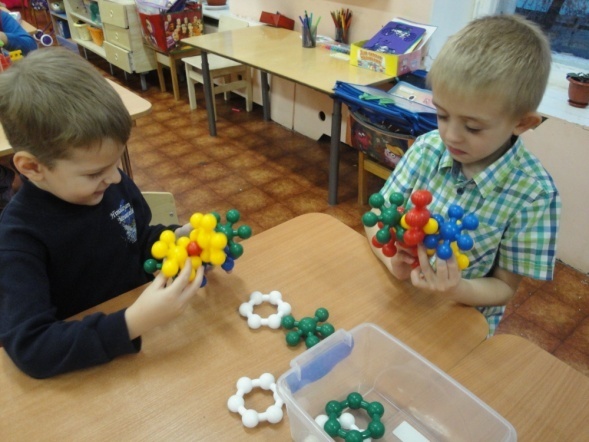 Результаты использования игр в работе.
Дети легче усваивают и запоминают материал занятия;
Дети получают удовольствие от игры;
Проявляют желание повторить их в самостоятельной 
деятельности;
В процессе игры дети приобретают специальные 
знания, умения, навыки.
Повышается уровень развития у детей познавательной
 активности, творческих способностей.
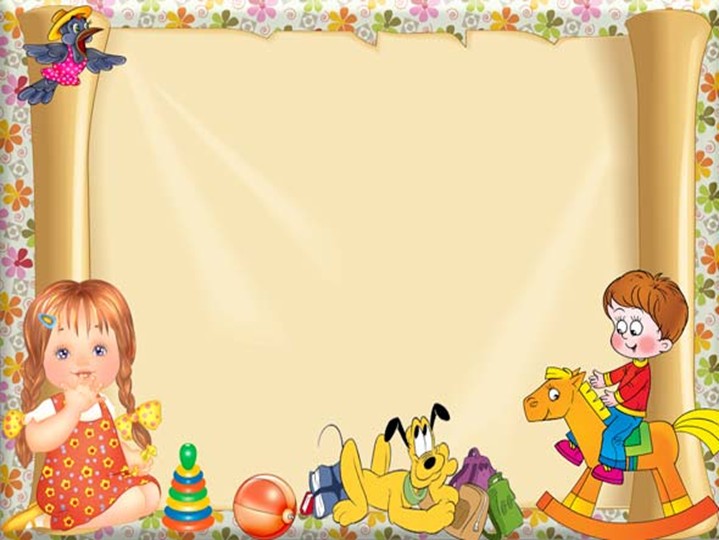 Спасибо за внимание!